Rechtsfragen der Zusammenarbeit zwischen Honorarärzten und Krankenhäusern vor dem Hintergrund des Antikorruptionsgesetzes2. Trierer Medizinrechtsymposium„Der Arzt im Geflecht des Rechts“26.  April 2017Ärztehaus Trier
RA Friedrich W. Mohr
Geschäftsführer der Krankenhausgesellschaft 
Rheinland-Pfalz e.V., Mainz
Fachanwalt für Medizinrecht
Das Antikorruptionsgesetz
●	§ 299a StGB:
	Nehmer-Tathandlung
	Täterkreis: Angehörige eines Heilberufs: z. B. Arzt	

●	§ 299b StGB:
	Geber-Tathandlung
	Täterkreis: Jedermann: z. B. GF eines Krankenhauses

● 	Vorteilsgewährung
	In erster Linie geht es um die „Zuführung von Patienten“ und entsprechender Vorteilsgewährung bzw. Vorteilsannahme (anbieten, versprechen oder gewähren)

●	Verfolgung 
	Offizialdelikt, Strafverfolgung von Amts wegen
2
Das Antikorruptionsgesetz
●	Unrechtsvereinbarung

	Der Vorteil, der gefordert bzw. versprochen wird, muss als Gegenleistung für eine intendierte Bevorzugung im Wettbewerb erfolgen. 

	Stehen Leistungen und Gegenleistungen nicht in einem angemessenen Verhältnis, besteht ein Indiz für eine Unrechtsvereinbarung

	Klassisches Beispiel:
	Versteckte Zuweiserprämie für einweisende Ärzte
	(Verstoß gegen § 31 Abs. 1 MBO)
3
Das Antikorruptionsgesetz
●	Fallstricke
	Regelungen in Kooperationsverträgen mit Honorarärzten

		Ausschließlichkeitsklausel
		○	In Kooperationsverträgen sollten Klauseln vermieden werden, nach 			denen 	sich der niedergelassene Arzt verpflichtet, ausschließlich seine 			Patienten zu behandeln (unechter Belegarztvertrag)

		 ○	In Kooperationsverträgen sollten Klauseln vermieden werden, die zum 			Ziel haben, ausschließlich einem bestimmten Krankenhaus Patienten 			einzuweisen.
4
Das Antikorruptionsgesetz
●	Fallstricke
	Regelungen in Kooperationsverträgen mit Honorarärzten


		Zuweiserklauseln mit Honorarärzten

		○	Preisstaffelungen je nach Zahl der Einweisungen sollten vermieden 			werden, z. B. eine Preisreduzierung ab einer bestimmten Zahl von 			Patientenbehandlungen.
5
Das Antikorruptionsgesetz
●	Fallstricke
	Regelungen in Kooperationsverträgen mit Honorarärzten


		Angemessenheit  von Leistung und Gegenleistung	

Eine unangemessene Vergütung ist Indiz für eine Unrechtsvereinbarung, die zur Strafbarkeit führen kann.
6
Das Antikorruptionsgesetz
●	Fallstricke
	Regelungen in Kooperationsverträgen mit Honorarärzten

		Angemessenheit  von Leistung und Gegenleistung	
		Hauptproblem in der Praxis ist die angemessene Höhe der Vergütung für die ärztliche Leistung.
				Es gibt keine verbindlichen Vergütungsmaßstäbe, da die Vergütung des Honorararztes gesetzlich nicht geregelt ist (anders als z. B. bei wahlärztlichen Leistungen)
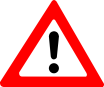 7
Das Antikorruptionsgesetz
●	Fallstricke
	Regelungen in Kooperationsverträgen mit Honorarärzten

		Angemessenheit  von Leistung und Gegenleistung	
		Die angemessene Höhe der ärztlichen Vergütung kann sich nach folgenden Maßstäben richten:
			DRG-Fallpauschalen (angemessener Anteil für ärztliche Leistungen)
			GOÄ (Einfachsatz oder Steigerungssatz?)
			EBM 
			Vergleichbare Vergütung für angestellte Ärzte (z. B. Oberarzt)

			Empfehlung aus der Praxis:
			Alle Maßstäbe zugrunde legen und eine Bandbreite der Vergütung 			ermitteln. Aus Vorsichtsgründen eher eine niedrige Vergütung 			zugrunde legen.
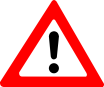 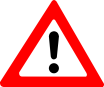 8
Das Antikorruptionsgesetz
●	Praxisbeispiel für unangemessene Vergütung
	Regelungen in Kooperationsverträgen mit Honorarärzten
		Angemessenheit  von Leistung und Gegenleistung
9
Das Antikorruptionsgesetz
●	Fallstricke
	Regelungen in Kooperationsverträgen mit Honorarärzten

		Angemessenheit  von Leistung und Gegenleistung	
		Für die Beurteilung wurde der G-DRG-Report-Browser 2016 herangezogen. Es wurde der Einfachheit halber unterstellt, dass der gesamte ärztliche Dienst vom Arzt erbracht wird und er auch den medizinisch-technischen Funktionsdienst stellt.

		Ergebnis:
		Selbst wenn man den maximalen Anteil an den DRG zugrunde legt, übersteigt die vereinbarte Vergütung des Arztes die anteilige DRG-Vergütung erheblich (teilweise um ca. 100 %).

			Indiz für Zuweiserprämie (Anfangsverdacht)
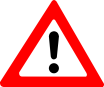 10
Das Antikorruptionsgesetz
●	Fallstricke
	Regelungen in Kooperationsverträgen mit Honorarärzten

			Empfehlung aus der Praxis:
			 ○	In dem Kooperationsvertrag sollten die Gründe für die Beteiligung des Honorararztes angeführt werden (z. B. Hinzuziehung eines Neurochirurgen aus Qualitätssicherheitsgründen)

			○	Die Berechnungsmethode für die Bestimmung der ärztlichen Vergütung sollte transparent dargestellt werden und als Anlage zum Vertrag gemacht werden.

			○	Die möglichen Alternativberechnungen sollten festgehalten werden (Ermittlung einer Bandbreite)

			○	Der Honorararzt sollte angehalten werden, vor Inkrafttreten den Kooperationsvertrag der Landesärztekammer zur Prüfung vorzulegen.
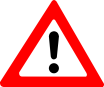 11
© RA Friedrich W. Mohr
Geschäftsführer der Krankenhausgesellschaft 
Rheinland-Pfalz e.V., Mainz
Fachanwalt für Medizinrecht
Vielen Dank für Ihre Aufmerksamkeit!
12